The Washington Administration
The First American President
George Washington
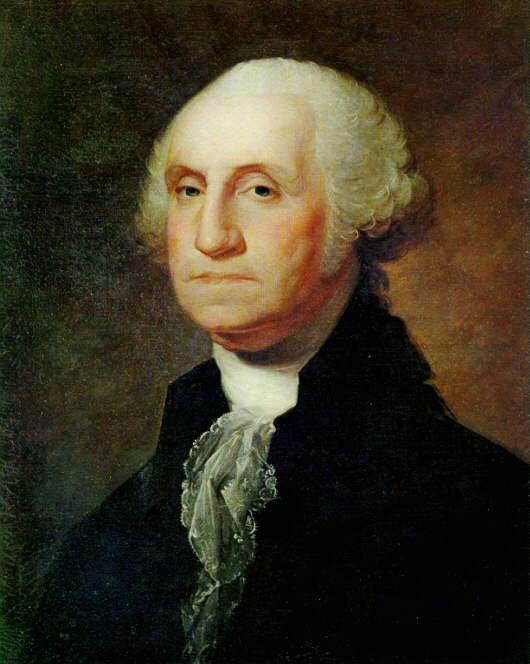 A President Who Made Precedent
George Washington Heads the New Government
Goal 1:  You will identify, investigate, and assess the effectiveness of the institutions of the emerging republic.
Creation of the Judicial System
Judiciary Act of 1789:
Clarified the federal court system
Needed because Article III of the Constitution was vague
 Set up a Supreme Court with 5 justices / 1 chief (doh!)
Set up sixteen lower federal courts

Relation to goal 1?
Shapes the Executive Branch
Appoints a Cabinet:

A formal set of advisors to help him run the government
Department of War
Purpose:
To oversee national defense
Henry Knox
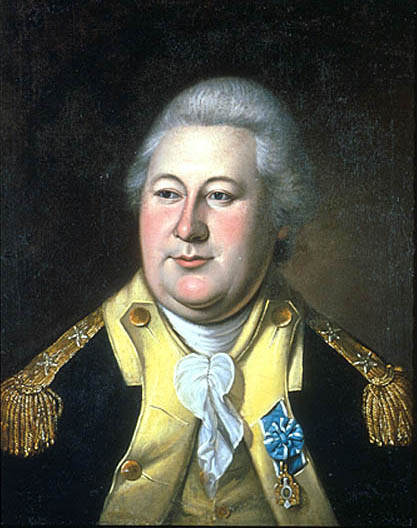 Department of State
Purpose:  
To deal with other nations 
Thomas Jefferson
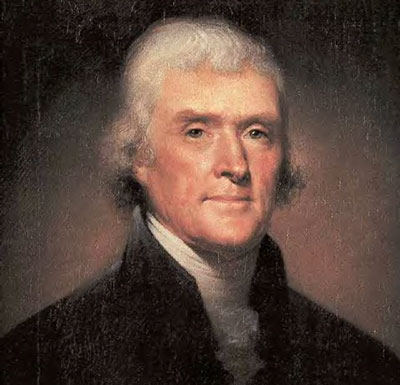 Department of Treasury
Purpose:
To handle the nation’s finances
Alexander Hamilton
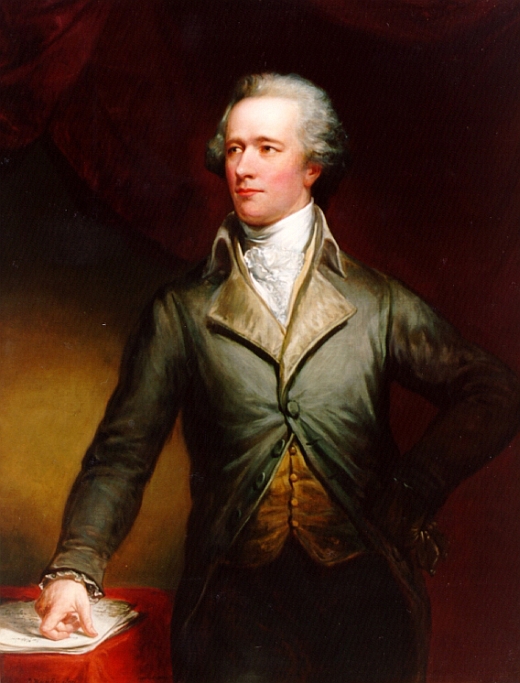 Hamilton’s Economic Plan and the National Bank
Economic Problems:
The U.S. gov’t. is in debt to foreign nations and people who bought U.S. bonds.  Will we pay the lenders back?
Some states are in debt to foreign nations.
Where will tax $ be kept and money be printed?
How will the U.S. raise money?
How will we get people to pay their taxes?

See Hamilton’s Economic Plan: For and Against Chart
Reissue bonds to holders and pay them in full when they mature.
The District of Columbia
The nation’s capital is moved to Northern VA, from NY
They needed to bribe the South into supporting Hamilton’s economic plan.
The Whiskey Rebellion
Washington sends 10,000 troops to smush a tax revolt of PA farmers opposed to the Whiskey tax.
People now know the federal gov’t. will crack down on lawlessness.
The Birth of Political Parties
Supporters of Hamilton and Jefferson’s views start to divide into two different factions.
Become established political parties.
Was not anticipated in the Constitution.

See “The Washington Administration and the Development of Political Parties” chart.
Hamilton vs Jefferson
Party Time!
Matchups
1/17
2/18
3/19
4/20
5/21
6/22
7/23
8/24
9/25
10/26/
11/27
12/28
13/29
14/30
15/31
16/32
33/34